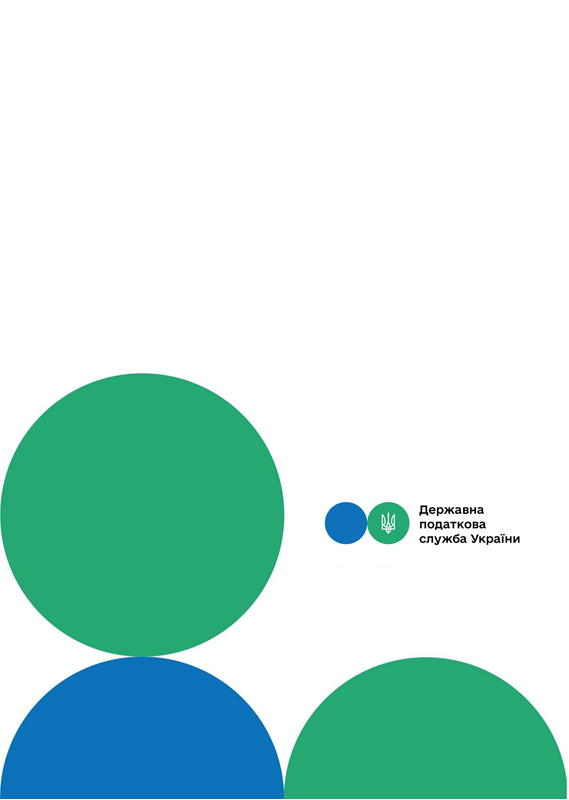 Головне управління ДПС у м. Києві
Друзі, підписуйтеся на офіційні сторінки Державної податкової служби України у соціальних мережах, де ви зможете переглянути новини, актуальні роз'яснення податкових новацій, а також інфографіки, коментарі керівництва, фахівців служби! Буде корисно та цікаво!
Спілкуйтеся з податковою службою дистанційно за допомогою сервісу  «InfoTAX»:
Про реєстрацію обладнання для підготовки або обробки тютюну, тютюнової сировини, промислового виробництва тютюнових виробів
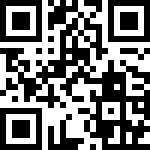 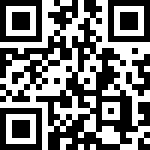 канал ДПС «Telegram»
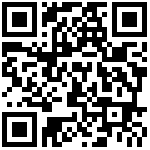 сторінка на «Youtube» каналі ДПС
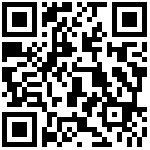 сторінка ДПС на «Facеbook»
Офіційний веб-портал  Державної податкової  служби України: tax.gov.ua
Інформаційно-довідковий департамент ДПС: 0-800-501-007
Травень
 2024
3
тРАВ
З 01.05.2024 набрала чинності постанова Кабінету Міністрів України  від 26 квітня 2024 року № 466 «Про затвердження Порядку ведення Єдиного державного реєстру обладнання для підготовки або обробки тютюну, тютюнової сировини, промислового виробництва тютюнових виробів» (Урядовий кур'єр, 2024, 05, 01.05.2024 № 89) (далі – постанова). 
	Прийнятою постановою запроваджується Єдиний державний реєстр обладнання для підготовки або обробки тютюну, тютюнової сировини, промислового виробництва тютюнових виробів (далі – Єдиний реєстр обладнання), який починає функціонувати через 30 днів з дня набрання чинності постановою, тобто з 31.05.2024. 
	Форму заяви про реєстрацію обладнання в Єдиному реєстрі обладнання затверджено наказом Міністерства фінансів України від 29.02.2024 № 99 «Про затвердження форм заяв про реєстрацію обладнання для підготовки або обробки тютюну, тютюнової сировини, промислового виробництва тютюнових виробів в Єдиному державному реєстрі обладнання для підготовки або обробки тютюну, тютюнової сировини, промислового виробництва тютюнових виробів, про внесення змін до відомостей, про виключення відомостей, що містяться в Єдиному державному реєстрі обладнання для підготовки або обробки тютюну, тютюнової сировини, промислового виробництва тютюнових виробів», зареєстрованим в Міністерстві юстиції України 14 березня 2024 року за № 382/41727. 
	Заява про реєстрацію обладнання для підготовки або обробки тютюну, тютюнової сировини, промислового виробництва тютюнових виробів подається протягом 10 робочих днів з дня набуття права власності/користування на обладнання, що знаходиться на території України, а в разі його ввезення на митну територію України – протягом 10 робочих днів із дня завершення його митного
оформлення. 
	Для реєстрації обладнання в Єдиному реєстрі обладнання власники обладнання або імпортери обладнання, чи уповноважені ними особи або користувачі обладнання, що на 31.05.2024 перебуває у їх власності/користуванні, в тому числі, те, яке було внесено до Єдиного державного реєстру обладнання для промислового виробництва сигарет та цигарок, так і те, яке не було внесено до нього у зв’язку з тим, що до уточнення переліку, зазначеного у статті 1 Закону України від 19 грудня 1995 року № 481 «Про державне регулювання виробництва і обігу спирту етилового, спиртових дистилятів, алкогольних напоїв, тютюнових виробів, рідин, що використовуються в електронних сигаретах, та пального» (далі – Закон № 481), не підлягало внесенню до реєстру, подають заяву про реєстрацію такого обладнання в Єдиному реєстрі обладнання та копії документів, що підтверджують ввезення обладнання на митну територію України або право власності на обладнання/ користування обладнанням протягом 10 календарних днів з дня початку його функціонування (з 31.05.2024). 
	У разі відсутності у суб’єкта господарювання на дату початку функціонування Єдиного державного реєстру обладнання документів, які підтверджують ввезення обладнання на митну територію України або право власності / користування обладнання, у зв’язку зі спливом терміну їх зберігання або втратою таких документів внаслідок виникнення форс-мажорних обставин такий суб’єкт господарювання подає інші документи, що підтверджують наявність у нього на обліку такого обладнання. 
	Відповідно до статті 17 Закону № 481 за порушення норм статті 2 прим. 1 цього Закону до суб’єктів господарювання застосовуються фінансові санкції у вигляді штрафів.
1
2